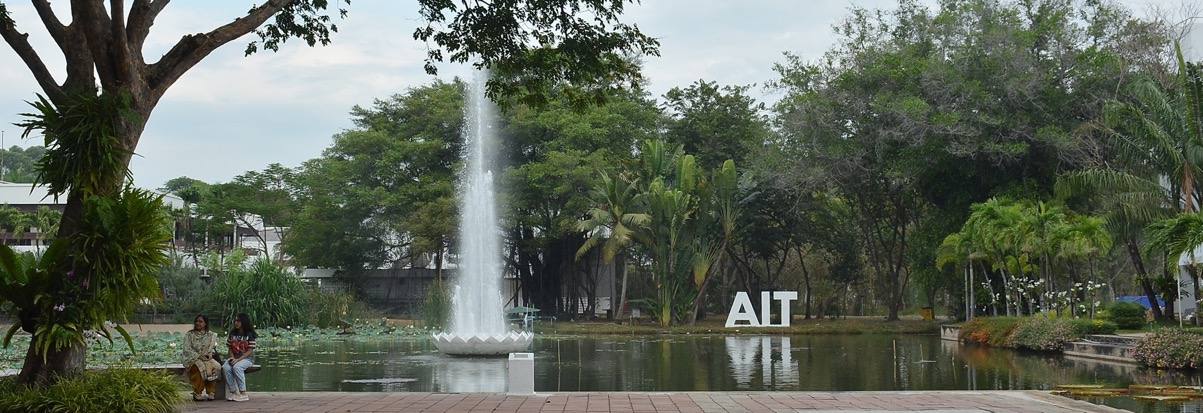 TITLE

SUBTITLE
DATE
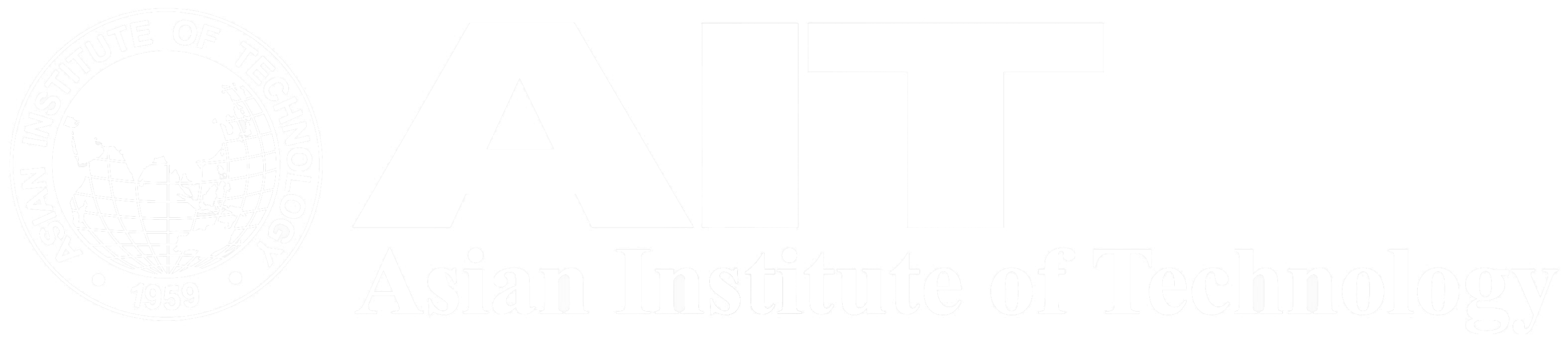 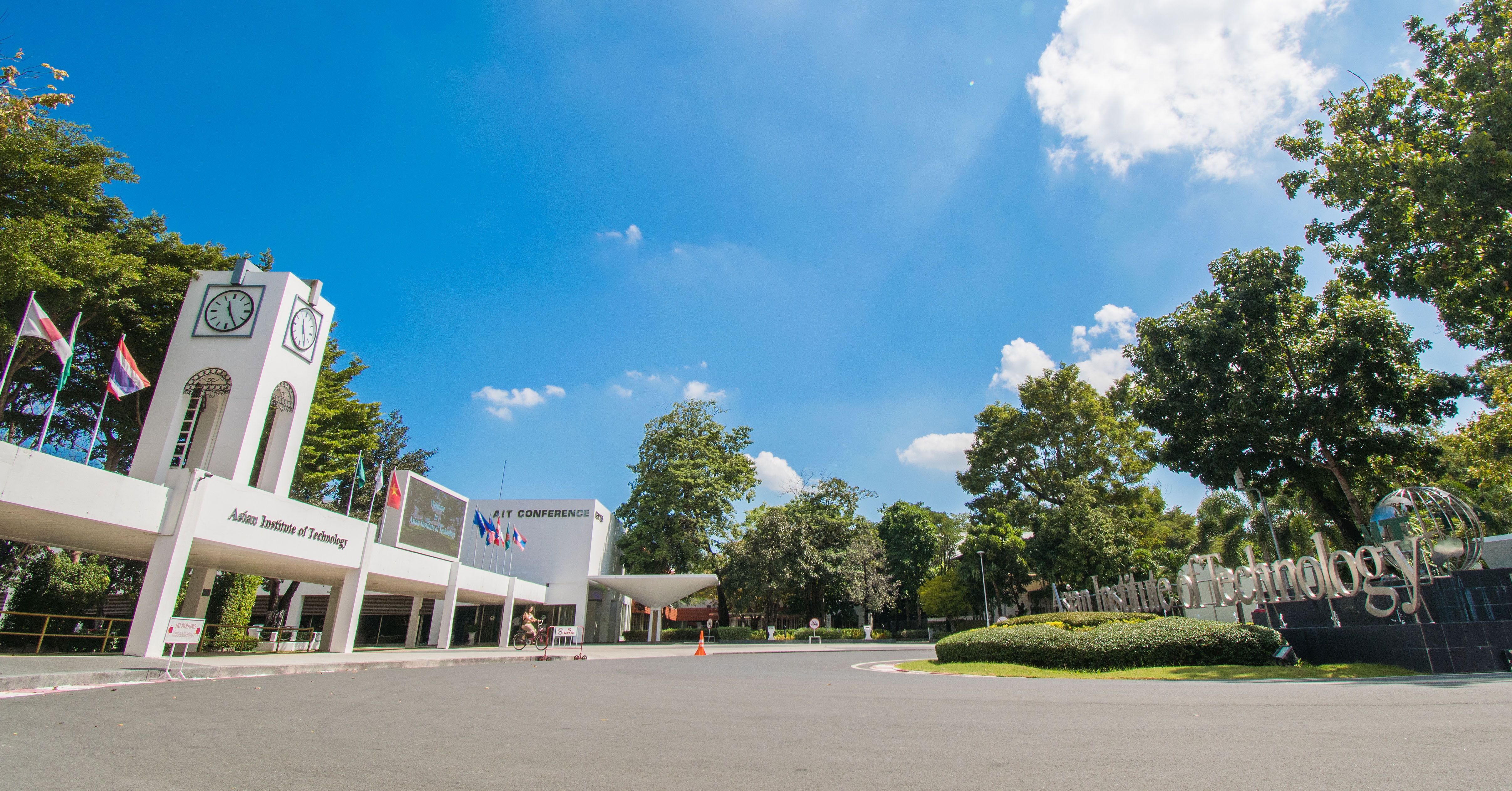 TITLE
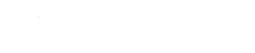 TITLE
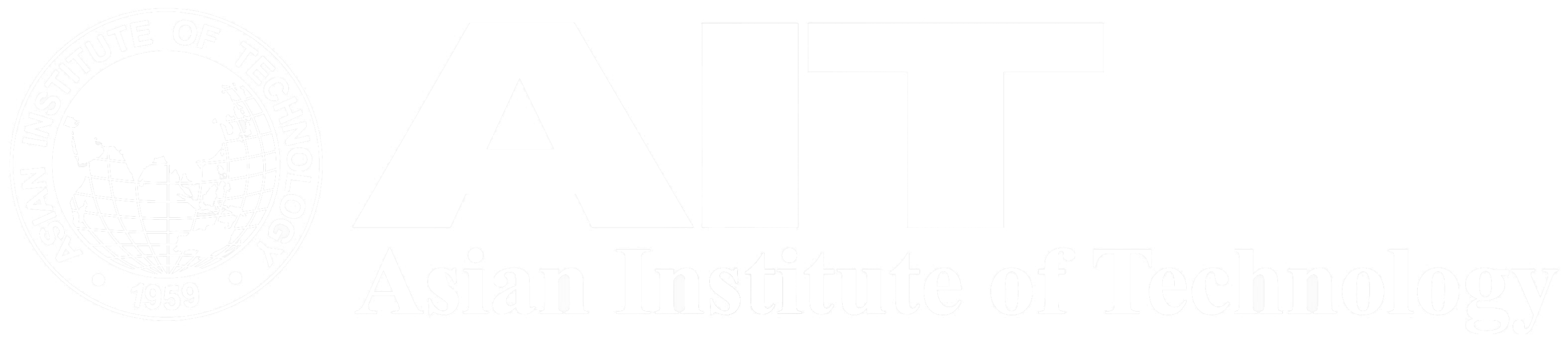 3
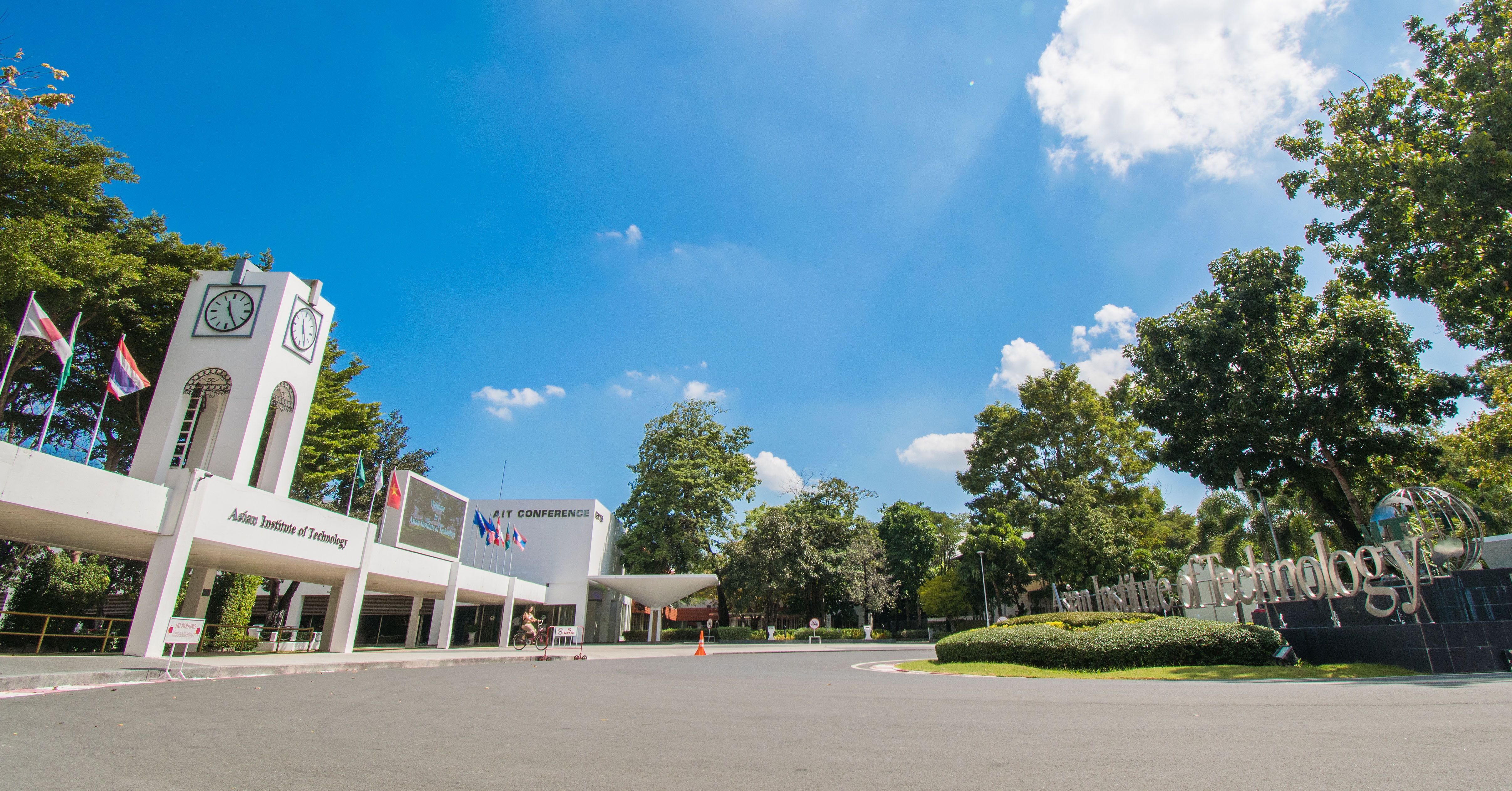 THANK YOU.
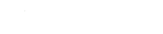